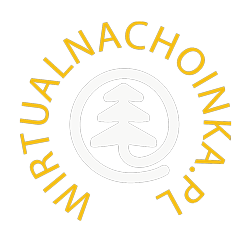 WIRTUALNA CHOINKA
2021
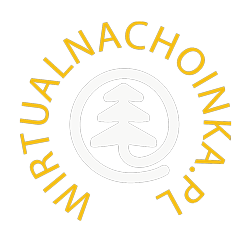 WPROWADZENIE
Wirtualna Choinka (wirtualnachoinka.pl) to akcja, której celem jest rozradowanie rodzin w trudnej sytuacji materialnej, dzieci i samotnych osób przez zakup bożonarodzeniowych prezentów oraz ogrzanie domów przez zakup węgla – na okres zimowy.

Akcja jest organizowana wespół z Caritas.
[Speaker Notes: Michał]
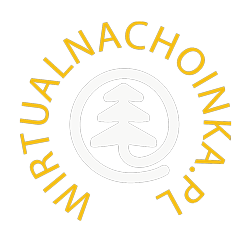 ZBIÓRKA ŻYWNOŚCI
W dniach:
26.11.2021 – 15:00 – 21:00
27.11.2021 – 9:00 – 21:00

Potrzebujemy wolontariuszy do sklepów:
Warszawa, Myśliborska 51, Biedronka 
Warszawa, Światowida 53E, Biedronka 
Warszawa, Trakt Nadwiślański 14, Biedronka 

Kontakt: Diakonia Miłosierdzia - Marek Tabaka
694430985 mta2000@wp.pl
[Speaker Notes: Kasia]